新潟県はどっち？？
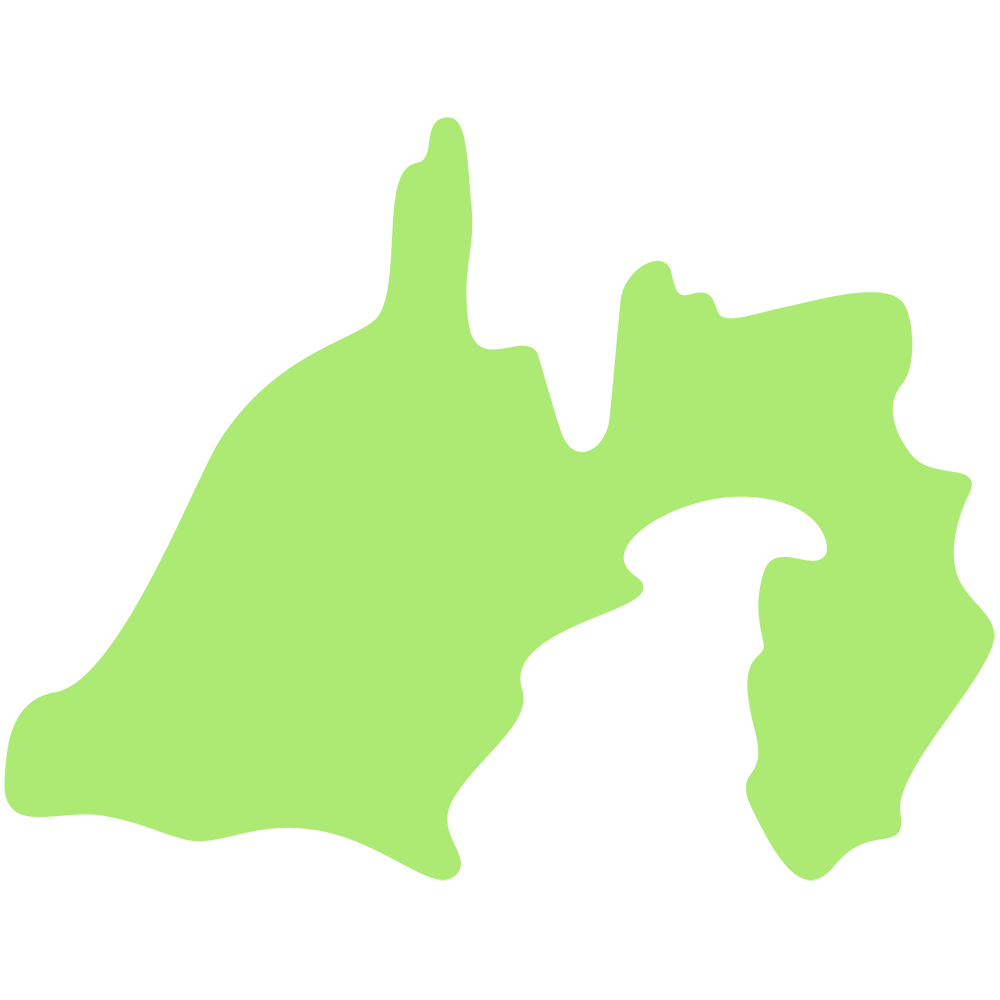 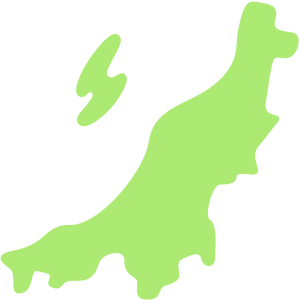 こっち！
こっち！
つぎ
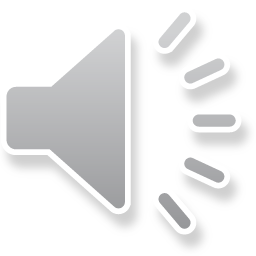 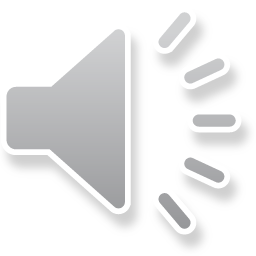 まえ
帰りのかいをする
回
会
こっち！
こっち！
つぎ
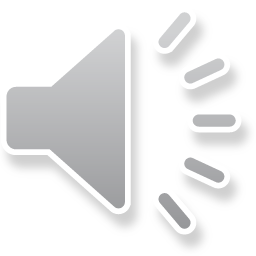 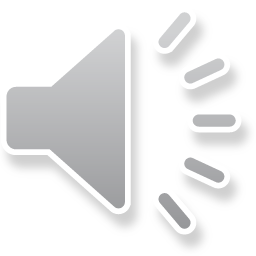 まえ
しらいせんせいの すきなパンは・・・？
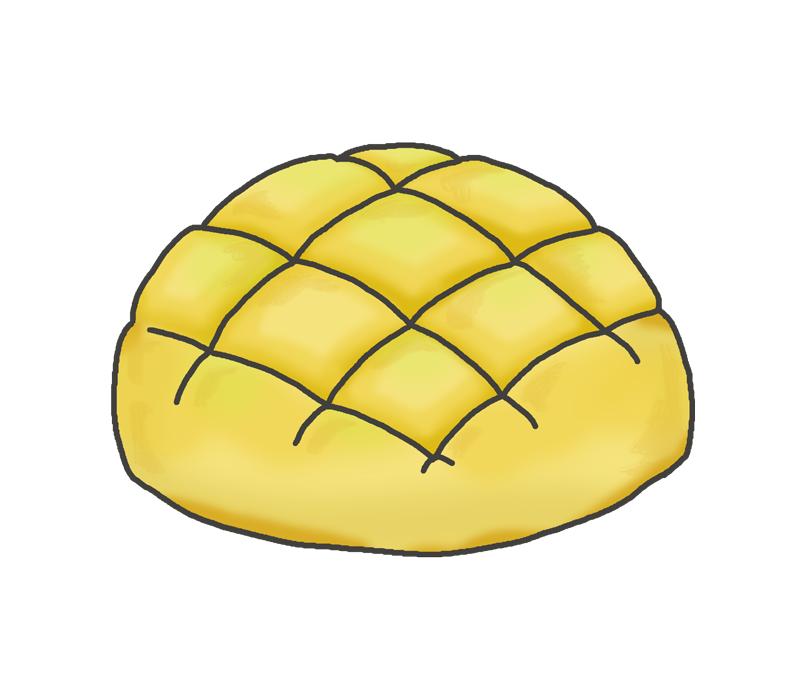 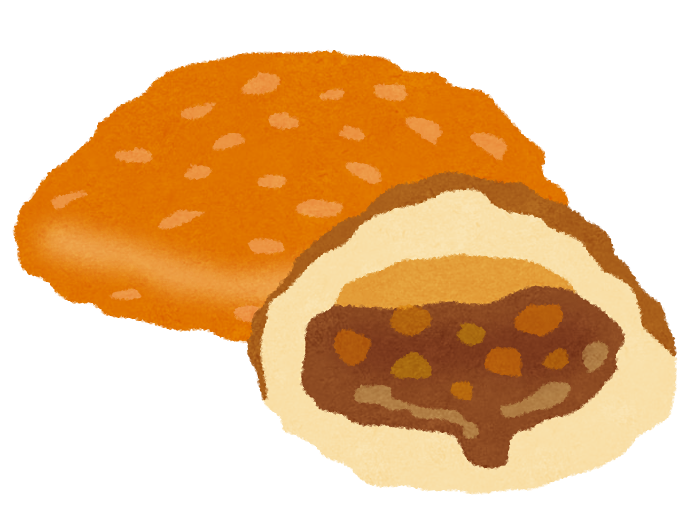 かれーぱん
めろんぱん
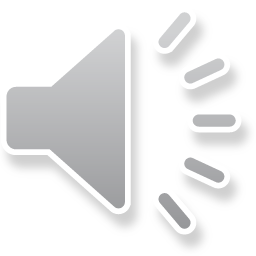 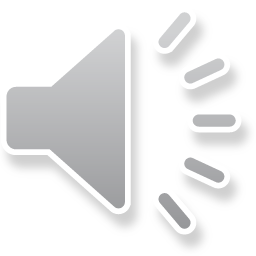 まえ
左正解バージョン
こっち！
こっち！
つぎ
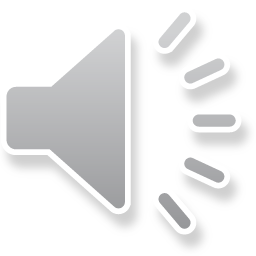 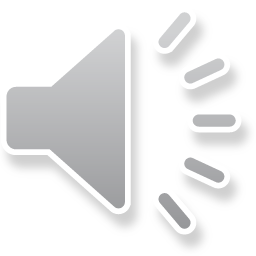 まえ
右正解バージョン
こっち！
こっち！
つぎ
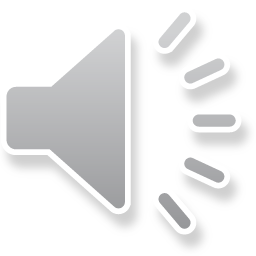 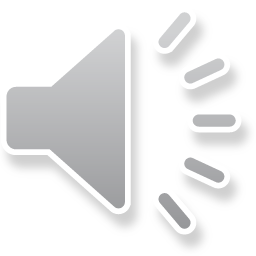